Atbalsta plānošana sociālās atstumtības un diskriminācijas riskam pakļautajiem iedzīvotājiem
Kristīne Kļukoviča, SIF motivācijas programmas koordinatore
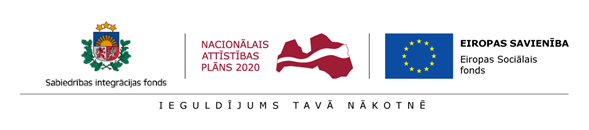 MĒRĶA GRUPAS PROFILĒŠANA UN VAJADZĪBU IZPĒTE
2017. gadā tika veikta motivācijas paaugstināšanas un atbalsta pakalpojumu potenciālās mērķa grupas profilēšana un vajadzību izpēte
MĒRĶIS - apzināt sociālās atstumtības un diskriminācijas riskam pakļauto personu raksturojumu un mērķa grupas vajadzības un mērķtiecīgāko atbalstu veiksmīgākai integrācijai sabiedrībā, iesaistei sociālajā dzīvē, savu tiesību aizstāvībā, iesaistei izglītības/ kvalifikācijas ieguvē vai nodarbinātībā. 
126 padziļinātas intervijas un 4 fokusa grupas + statistikas informācija, valsts/pašvaldību m.lpp, iepriekš veikto pētījumu atziņas
Mērķa grupa
Sociālās atstumtības un diskriminācijas riskam pakļautas personas, kuras pakļautas diskriminācijas riskam dzimuma dēļ (personas pēc bērna kopšanas atvaļinājuma, no vardarbības cietušas personas, personas, kuras kopj citu ģimenes locekli un viena vecāka ģimenes pārstāvji)
Sociālās atstumtības un diskriminācijas riskam pakļautas personas, kuras pakļautas diskriminācijas riskam invaliditātes dēļ 
Sociālās atstumtības un diskriminācijas riskam pakļautas personas, kuras pakļautas diskriminācijas riskam vecuma dēļ (personas pēc 50 gadu vecuma)
Sociālās atstumtības un diskriminācijas riskam pakļautas personas, kuras pakļautas diskriminācijas riskam etniskās piederības dēļ, tai skaitā romi un citas etniskās minoritātes
rezultāti
Praktiski izmantojamas vadlīnijas sociālās atstumtības un diskriminācijas riskam pakļauto grupu atbalstam, kas apkopotas mērķa grupu profilēšanas aprakstā, identificējot būtiskākās mērķa grupu apakšgrupas, to vajadzības un nepieciešamos pakalpojumus.
Mērķa grupas specifiskās vajadzības
pēc drošības pēc taisnīguma(finansiālās materiālās, iztika, pajumte sev un bērniem tagad un pārskatāmā nākotnē)
pēc darba
pēc pašapziņas celšanas un iedrošinājuma
pēc atbalsta (piem. sociālā dienesta, NVO)
pēc cieņpilnas attieksmes
pēc informācijas
 pēc atbalsta latviešu valodas apguvē
secinājumi
Daļa mērķa grupas pārstāvju ir vīlušies nekvalitatīvi sniegtā atbalstā. Īpaši personas ar invaliditāti vai vecāki, kam ir bērni ar invaliditāti, norāda uz negatīvu pieredzi saistībā ar dažādu pakalpojumu saņemšanu un empātijas trūkumu pret personām ar invaliditāti.
Pašvaldību sociālo dienestu sniegtais atbalsts mērķa grupu pārstāvjiem ir ļoti būtisks, bet vienlaikus nepietiekams.
Mērķa grupām ir gan kopējais vajadzību loks, gan arī konkrētajai apakšgrupai ļoti specifiskas vajadzības, kas saistītas ar konkrēto ierobežojumu vai arī stereotipiem sabiedrībā.
Visu mērķa grupu vidū visbūtiskākā joma, kurā nepieciešams mazināt sociālo atstumtību un diskrimināciju, ir nodarbinātība.
Tie mērķa grupas pārstāvji, kuri nestrādā un kuriem nav atbalsts tuvinieku vidū, ir pakļauti augstam nabadzības riskam.
Visām grupām nepieciešamas pilnveidot individuālo atbalstu.
Pirms atbalsta sniegšanas nepieciešams nodrošināt iedziļināšanos katrā konkrētajā individuālajā gadījumā, veikt situācijas, vajadzību un nepieciešamo resursu  izvērtējamu un piesaisti.
Motivācijas programma
56h kopā
+
bērnu pieskatīšanas pakalpojums
īslaicīgs aprūpes pakalpojums
+
8 Latvijas reģionos
67078193
Kristine.Klukovica@sif.gov.lv
Ilze.Dumina@sif.gov.lv